1. 한우성별 등급판정 내역 (두/%)
2. 한우성별 등급판정 세부 내역 (전국:두/%)
*  전국기준  (‘13.1.~13.12. 누계)
3. 한우성별 지육당 경락가격 (’13.1.~12.)
4. 암소 등급판정별 항목별 성적 (’13.1.~12.)
5. 암소비육의 주요 포인트
7. 효율적인 비육을 위한 사료적 접근
가. 발정억제에 의한 1등급 출현율 개선 
     (발정억제제 활용, 난소척출 등) 
나. 항산화제 활용에 의한 등급개선
     [비타민 E  및 셀레늄 (Se) 활용]  
다. 반추위 발효 조정제에 의한 사료섭취량 
     개선 및 대사성 질병 예방
     (생균제 및 효소, 효모제 증량)
2. 암소마블  등록성분 비교
3. 암소마블  권장 프로그램 (경산우)
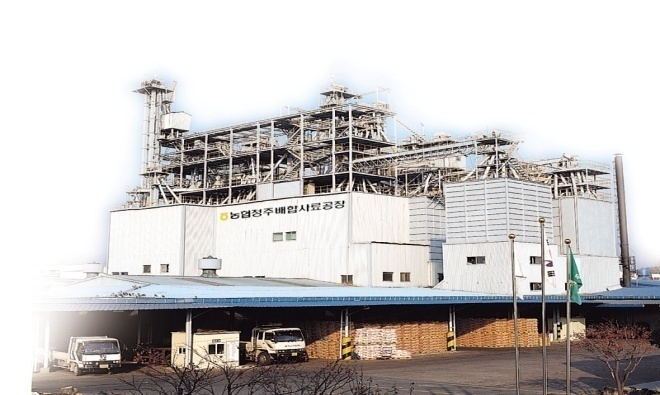 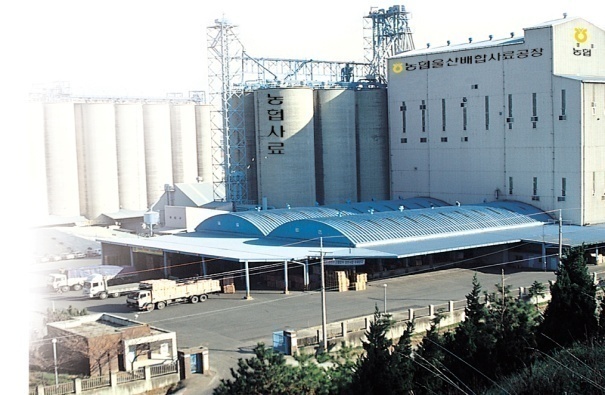 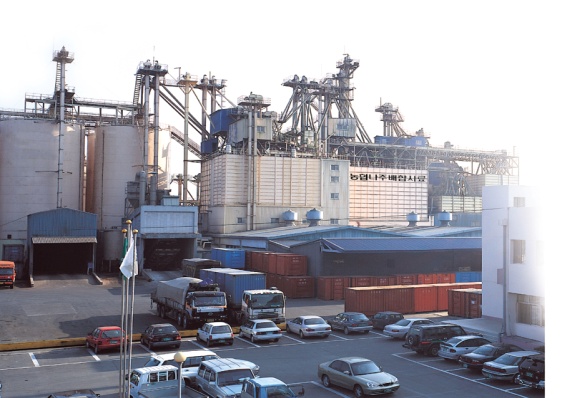